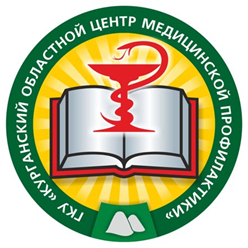 Организация школ здоровья в медицинских организациях Курганской области
Меньщикова Е.А.
Врач-методист ГКУ «Курганский областной Центр медицинской профилактики»
[Speaker Notes: Опыт внедрения ШКОЛ ЗДОРОВЬЯ В медицинские организации КО.
Целью стандартизации в здравоохранении является повышение качества профилактических и лечебно-диагностических мероприятий, решение задач сохранения и улучшения здоровья населения.]
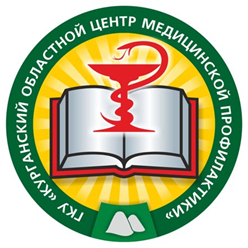 Школа здоровья  (пациента) – организационная форма профилактического группового консультирования (гигиенического обучения и воспитания)
Укрепление здоровья и профилактики заболеваний. Основные термины и понятия//под ред. Вялкова А.И., Оганова Р.Г. – ГЕОТАР-Медиа, 2000. – 21с.
[Speaker Notes: Задачи, поставленные Президентом и Правительством РФ перед медицинскими работниками по формированию здорового образа жизни, заключаются в устранении либо смягчении действия факторов риска развития заболеваний, информировании населения о вреде употребления табака и алкоголя, предотвращении социально значимых заболеваний, в т. ч. среди детского населения, применении индивидуальных подходов в консультировании, достижении увеличения продолжительности активной жизни. 
	Для решения указанных задач по всей стране работают Центры здоровья. А активному просвещению населения о факторах риска, а так же информированию пациентов об особенностях качества жизни при определенных заболеваниях – способствует работа школ здоровья. 
Школа здоровья – это совокупность средств и методов индивидуального и группового воздействия на пациентов и население, направленных на повышение уровня их знаний, информированности и практических навыков по рациональному лечению заболеваний,  профилактику заболеваний и повышения качества жизни. Школа здоровья для пациентов является организационной формой профилактического группового консультирования, гигиенического обучения и воспитания. 
	Цель организации школ здоровья – оптимизация, совершенствование и повышение охвата, доступности и качества медицинской помощи населению, в том числе: 
повышение информированности населения о заболеваниях и факторах риска; 
повышение ответственности пациентов за  сохранение своего здоровья; 
формирование у пациентов умений и навыков по самоконтролю за состоянием здоровья, оказания первой помощи при обострениях; 
формирование у пациентов навыков и умений по снижению неблагоприятного влияния на их здоровье поведенческих факторов риска; 
обучение пациентов составлению плана индивидуального оздоровления. 
	Регламент работы школ здоровья в определяется следующими нормативными документами: 
	Программа – определяет цели (т.е. желаемый конечный результат работы), задачи (т.е. пути достижения цели), направления работы. 
Приказ о создании и об организации работы школы здоровья - утверждаются ответственные лица, план и график работы школ, положение и программа, критерии оценки качества работы школы. 
Положение о работе школы здоровья - включает общие положения, цели, задачи, порядок работы школы, оснащение. 
Учебный план работы - включает темы, даты/сроки проведения занятий, количество часов на каждую тему, ответственный исполнитель по каждому занятию. 
Материалы к каждому занятию: лекции и тезисы. 
	Журнал учета работы. 
Анализ работы школы (по итогам года) - с учетом оценки эффективности проводимых мероприятий. 
Порядок обращения в школу: 
Пациенты направляются в школы здоровья участковым врачом по результатам диспансеризации, если выявлены факторы риска здоровья или начальная стадия какого-либо заболевания; 
Пациенты направляются в школы здоровья врачом-специалистом центра здоровья, если выявлены факторы риска здоровья или начальная стадия какого либо заболевания; 
Граждане могут самостоятельно записаться для посещения в школу здоровья]
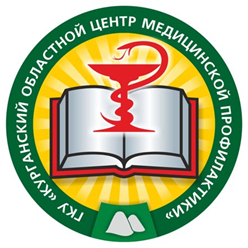 Школа здоровья включена в номенклатуру медицинских услугB04.070.005 (Групповое профилактическое 	консультирование по коррекции факторов риска развития 	неинфекционных заболеваний);	B04.070.007 (Школа по отказу от потребления табака);  	B05.069.008 (Школа для пациентов с избыточной массой тела и ожирением)
приказ Министерства здравоохранения РФ  от 13 октября 2017 года N 804н «Об утверждении номенклатуры медицинских услуг»
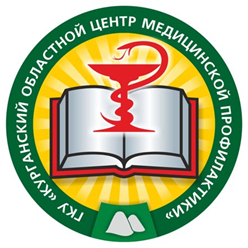 ЦЕЛИ ШКОЛ ЗДОРОВЬЯ
оптимизация, совершенствование и повышение охвата, доступности и качества медицинской помощи населению, в том числе: 
- повышение информированности населения о заболеваниях и факторах риска; 
- повышение ответственности пациентов за сохранение своего здоровья; 
- формирование у пациентов умений и навыков по самоконтролю за состоянием здоровья, оказания первой помощи при обострениях; 
- формирование у пациентов навыков и умений по снижению неблагоприятного влияния на их здоровье поведенческих факторов риска; 
- обучение пациентов составлению плана индивидуального оздоровления.
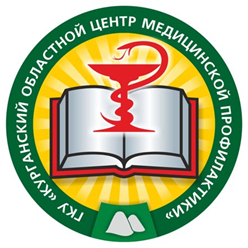 ЗАДАЧИ ШКОЛ ЗДОРОВЬЯ
В доступной популярной форме информировать население о причинных механизмах развития заболеваний
 Ознакомить с различными факторами риска и их ролью в формировании заболеваний
 Формирование рационального и активного отношения человека к здоровью, мотивации к оздоровлению
Повышение ответственности человека за сохранение здоровья
Формирование умений и навыков по самоконтролю и самопомощи
 Формирование у населения навыков и умений по снижению неблагоприятного влияния на здоровье поведенческих, управляемых факторов риска (питание, двигательная активность, управление стрессом, отказ от вредных привычек)
 Добиться взаимопонимания и сотрудничества между врачами и пациентами и всеми членами его семьи в вопросах профилактики заболеваний
 Ориентировать населения на успех в укреплении здоровья только через формирование здорового образа жизни
Курганская область:  итоги работы школ здоровья
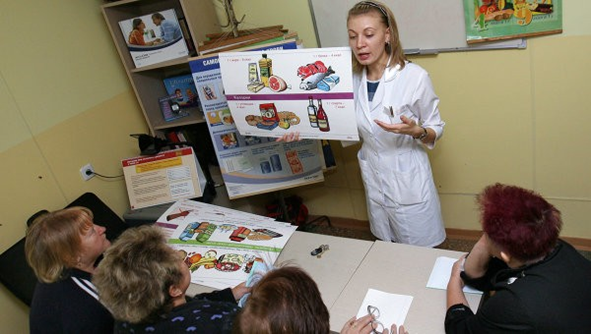 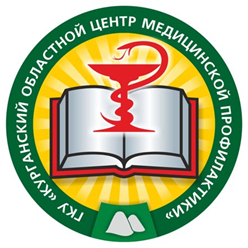 Причины низкого охвата населениягрупповым профилактическим консультированием
- недостаточная укомплектованность отделений (кабинетов) медицинской профилактики;
- текучесть кадров;
- непонимание администрацией медицинской организации возлагаемых на данное отделение задач;
- привлечение специалистов ОКМП к проведению других работ;
- нет навыка мотивационного консультирования.
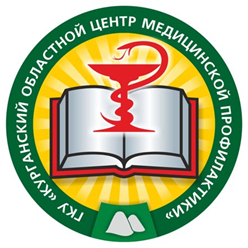 Меры по совершенствованию организации и повышению качества  Школ здоровья  Методический четверг
1-й четверг месяца Организационно-методические вопросы организации и проведения диспансеризации определенных групп взрослого населения, Показания для направления на второй этап диспансеризации, Диспансерное наблюдение пациентов с высоким риском сердечно-сосудистых осложнений, Нормативно-правовые акты, регламентирующие проведение диспансеризации и отчетность; 
2-й четверг месяца Заполнение медицинской документации: учетно-отчетной формы 131/у «Карта учета диспансеризации (профилактических медицинских осмотров), формы 131 «Сведения о диспансеризации определенных групп взрослого населения, Методика определения сердечно-сосудистого риска по шкале SCORE, Правила вынесения заключения по результатам опроса (анкетирования) граждан в возрасте до 75 лет и старше 75 лет, Определение по результатам диспансеризации группы состояния здоровья пациента и планирования тактики его медицинского наблюдения, Диспансерное наблюдение граждан, отнесенных ко второй группе здоровья - Решение ситуационных задач; 
3-й четверг месяца Формирование здорового образа жизни и профилактика хронических неинфекционных заболеваний, Методика гигиенического воспитания населения в медицинской организации, Организация и проведение школ здоровья, Организация и проведения информационно-профилактических акций, кампаний, направленных на популяризацию ЗОЖ и профилактику НИЗ, а также на повышение информированности населения;
4-й четверг месяца Оказание медицинской помощи населению в преодолении тяги к курению табака, Организация и проведение школы здоровья для желающих бросить курить, Методика проведения краткого профилактического консультирования, индивидуального углубленного профилактического консультирования при курении табака, Тактика ведения курящего пациента.
Методические рекомендации по проведению группового профилактического консультирования 
школьников по основам здорового образа жизни
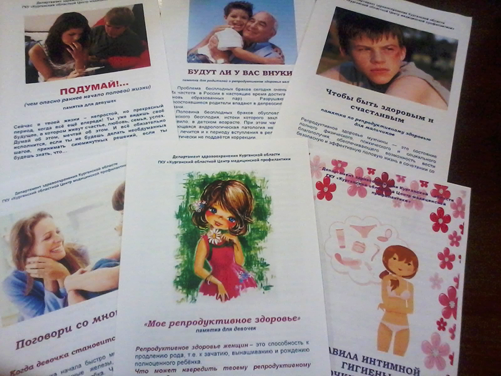 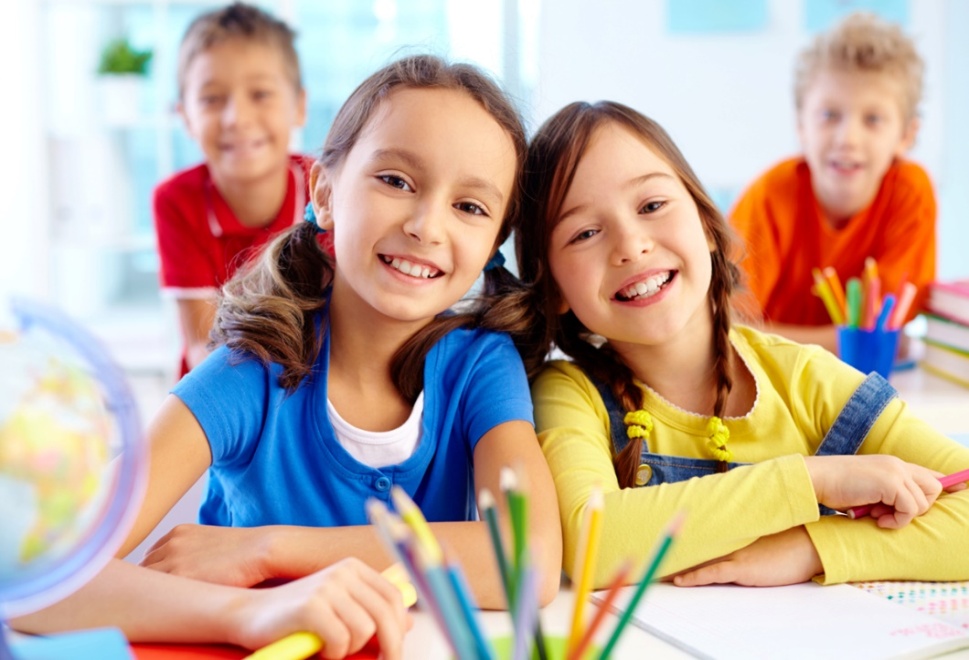 День репродуктивного 
здоровья для детей 
«Мое здоровье – мое будущее»
Разработаны памятки для 
родителей и подростков
[Speaker Notes: В мае 2017 года стартовал Межведомственный проект «Твое здоровье – твое будущее», разработанный при участии Правительства Курганской области, Департамента здравоохранения Курганской области, Департамента науки и образования Курганской области, ОУВД  Курганской области, по которому осуществляется комплексная работа с учащимися и родителями по проблемам репродуктивного здоровья и полового воспитания с конкретной аудиторией в течение одного дня. 
В рамках Проекта проведены дни репродуктивного здоровья в школах города Кургана и Курганской области:
Всего с начала старта проекта проведено 160  лекций (3785 чел.),   131 (4149 человек) интерактивных программы «Возраст любви», «Прекрасный возраст», «Живи как мы», «День семьи, любви и верности», «Как становятся Мужчинами», «Тайна природы женщины», «Возраст выбора».
      На родительских собраниях в школах г. Кургана прошло 42 (2311 чел.) выступлений по проблемам полового воспитания в семье: «Половое воспитание ребенка в семье 8-11 лет», «Половое воспитание подростка», «Половое воспитание в семье». 
      Разработаны памятки для родителей и подростков: «Подумай!...» (чем опасно раннее начало половой жизни девушек - памятка для девушек), «Поговори со мною, мама…» (для родителей о воспитании девочек), «Чтобы быть здоровым и счастливым» (для мальчиков), «Мое репродуктивное здоровье» (для девочек), «Правила интимной гигиены девушки-подростка», «Будут ли у вас внуки?» (для родителей о воспитании юношей). Макеты памяток направлены в медицинские организации для тиражирования, использования в работе и распространения среди родителей, педагогов, подростков. Центром  издано более 5000 экз. памяток.]
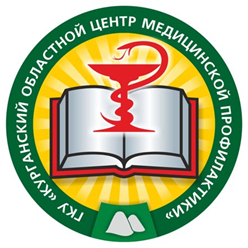 Регламент работы Школ здоровья
Приказ руководителя медицинского учреждения. 
Положение о работе школы здоровья. 
Учебный план работы. 
Материалы к каждому занятию: презентационный материал, лекции, раздаточный материал.
Порядок обращения в школу
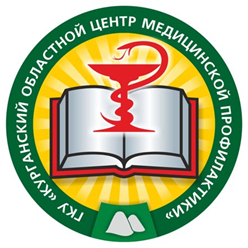 Ведение учетно-отчетной документации:
1. Журнал регистрации пациентов, обучающихся в Школе здоровья
11
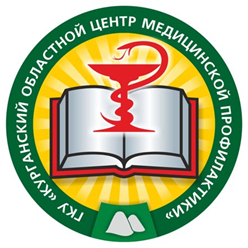 Ведение учетно-отчетной документации:
2. Медицинская карта амбулаторного больного
Дата проведения 1 занятия Школы для больных с артериальной гипертонией _____________
Тема занятия: Артериальная гипертония?
Проведено обучение по следующим вопросам:
1.	Что означают цифры АД?
2.	От чего зависит уровень АД? Как работают сердце и сосуды?
3.	Каковы причины гипертонии?
4.	Что должен знать каждый человек с повышенным АД?

Код МКБ: ____________                                           Код услуги: В 04 015 001  
Врач_________                      медицинская сестра или акушерка________  
Подпись врача _________
Факторы успеха обучения 
в Школе здоровья
Учителя команда единомышленников
Взаимодействие между медицинскими работниками
Качество наглядной продукции
Наличие красочных печатных материалов
Наличие письменных инструкций, советов
Ненавязчивая форма консультирования
Обсуждение с пациентом его проблем со здоровьем
Простота и доступность рекомендаций
Благодарю за внимание!
Сайт Курганского областного Центра медицинской профилактики:
	медпроф45.рф.



	e-mail: kurganprof@mail.ru
	
	организационно-методический отдел:
	 (3522)23-82-57